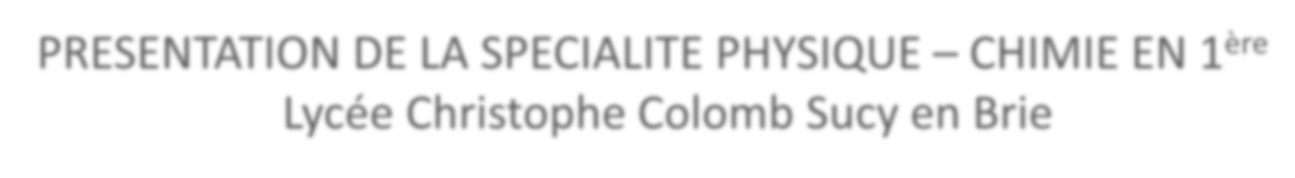 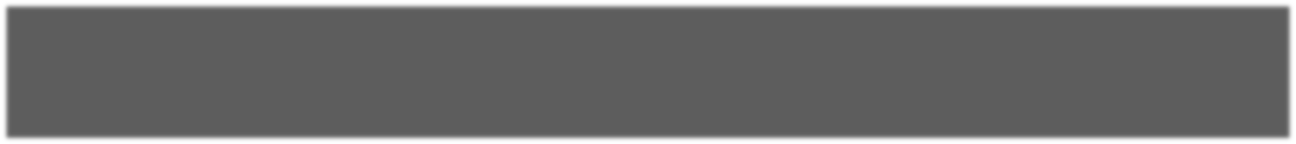 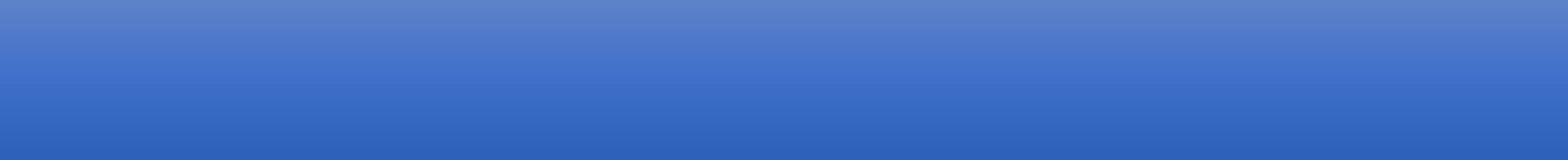 PRESENTATION DE LA SPECIALITE PHYSIQUE – CHIMIE EN 1ère
Lycée Français du Caire
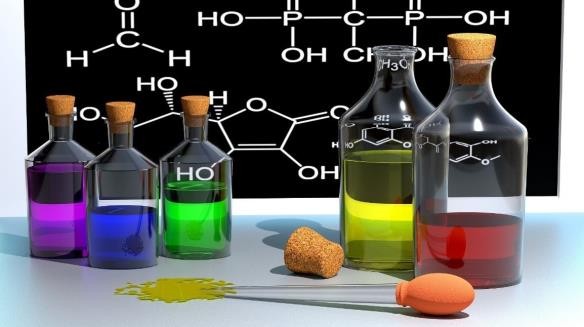 Choisir la spécialité Physique-Chimie
⯈Par goût des sciences avant tout ;


⯈Pour apprendre à manipuler, raisonner,
développer son esprit critique et à utiliser les  mathématiques (équations, vecteurs,  calculs..) ;


⯈Tout en étant conscient du travail personnel
que cela impose !
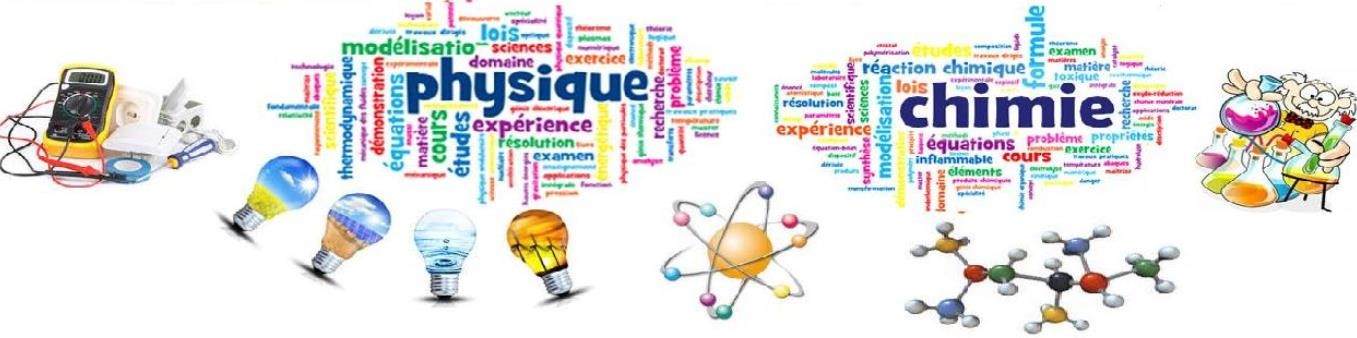 Le cours de physique-chimie n’est pas un cours où l’on attend que le professeur en blouse blanche

fasse exploser quelque chose !
C’est beaucoup plus que cela, il nous permet d’aborder scientifiquement l’univers dans lequel nous  vivons pour mieux le comprendre et le dominer. De la physique newtonienne à la chimie moléculaire  en passant par l’électricité, les physiciens apprennent à percer les mystères qui nous entourent au  quotidien.
Esprits rationnels, rigoureux, curieux, qui aimez les problèmes et surtout les résoudre, vous y serez à  votre aise.
Vous comprendrez que la physique-chimie est partout : dans la lumière et dans notre œil, dans notre  corps, dans le ciel, au centre de la Terre…
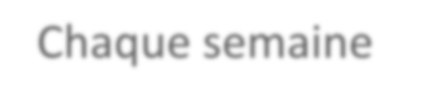 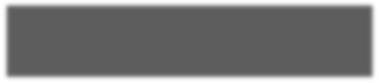 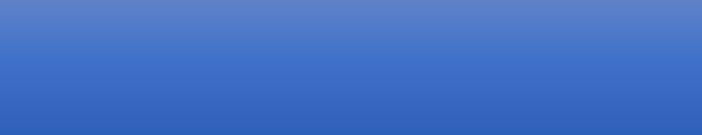 Chaque semaine
2 heures de cours et 2 heures de Travaux Pratiques
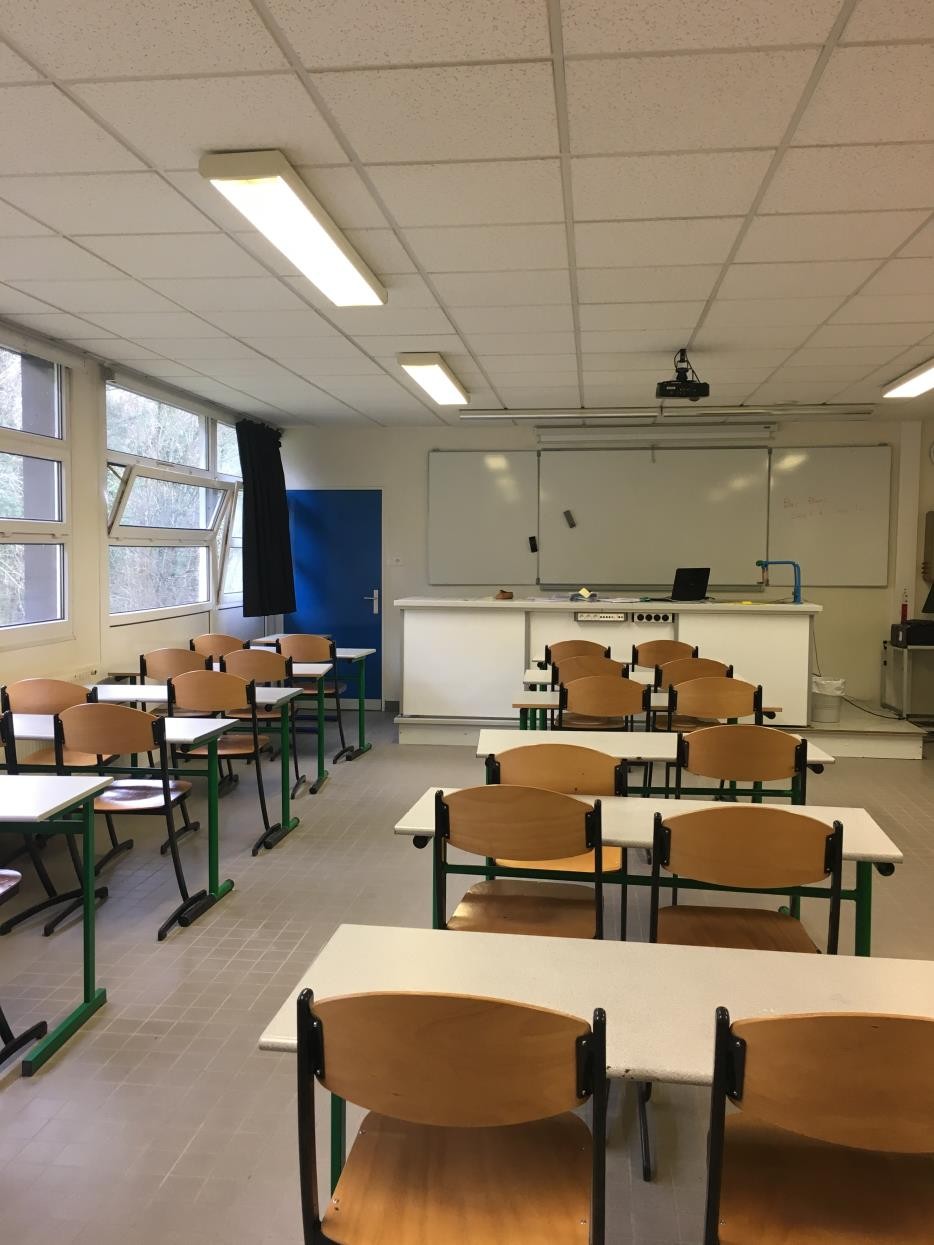 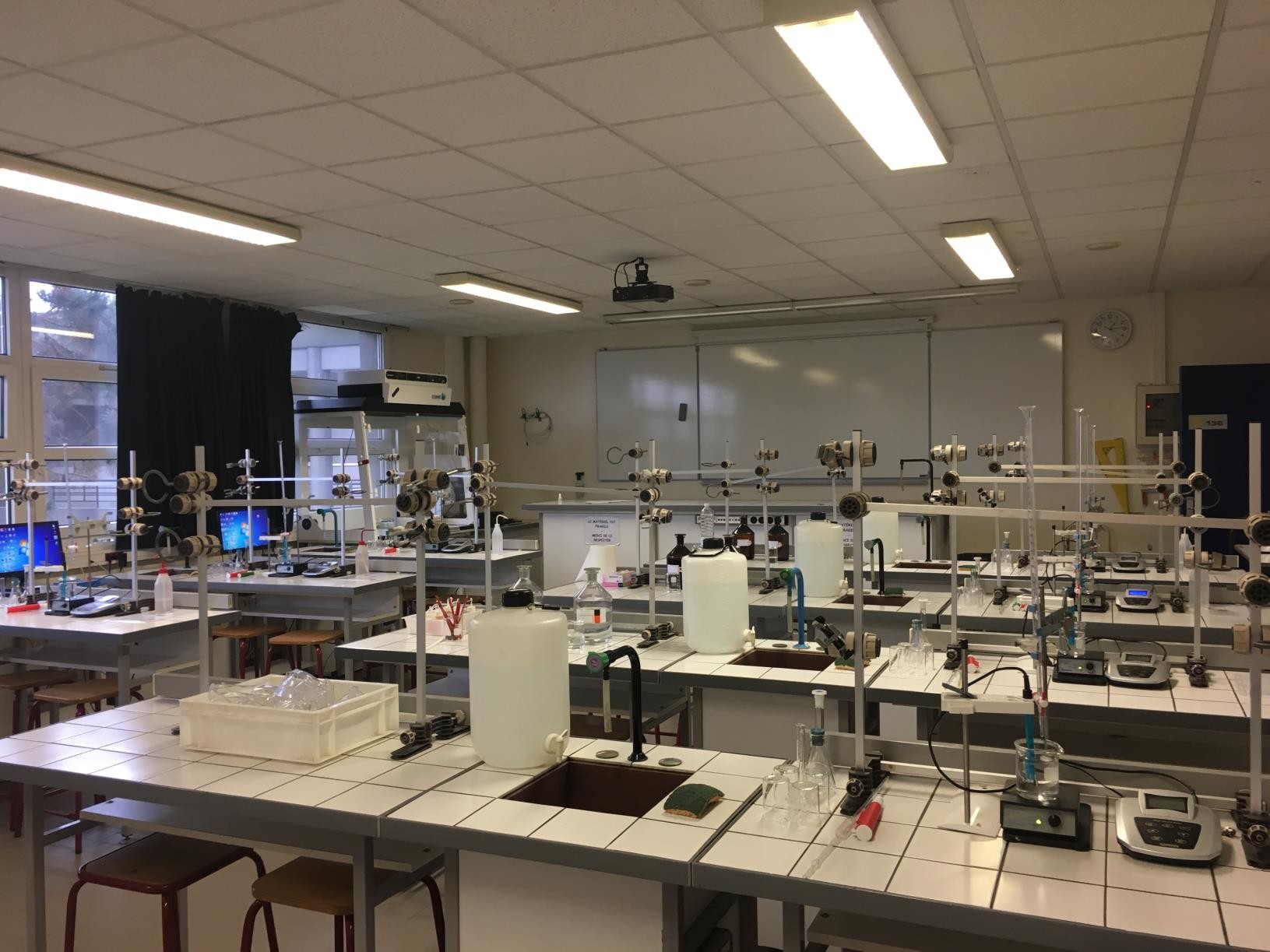 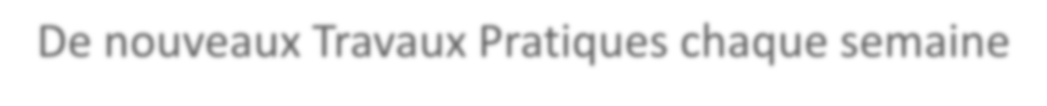 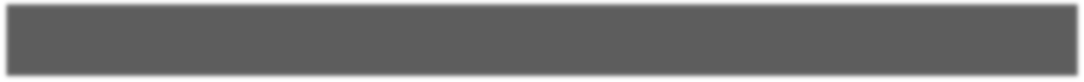 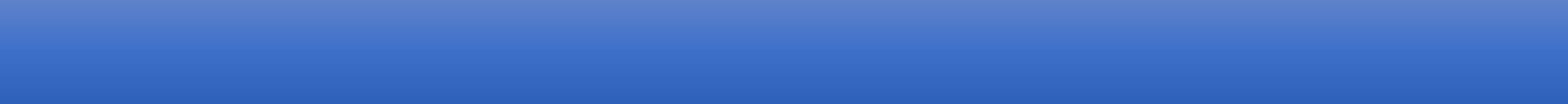 De nouveaux Travaux Pratiques chaque semaine
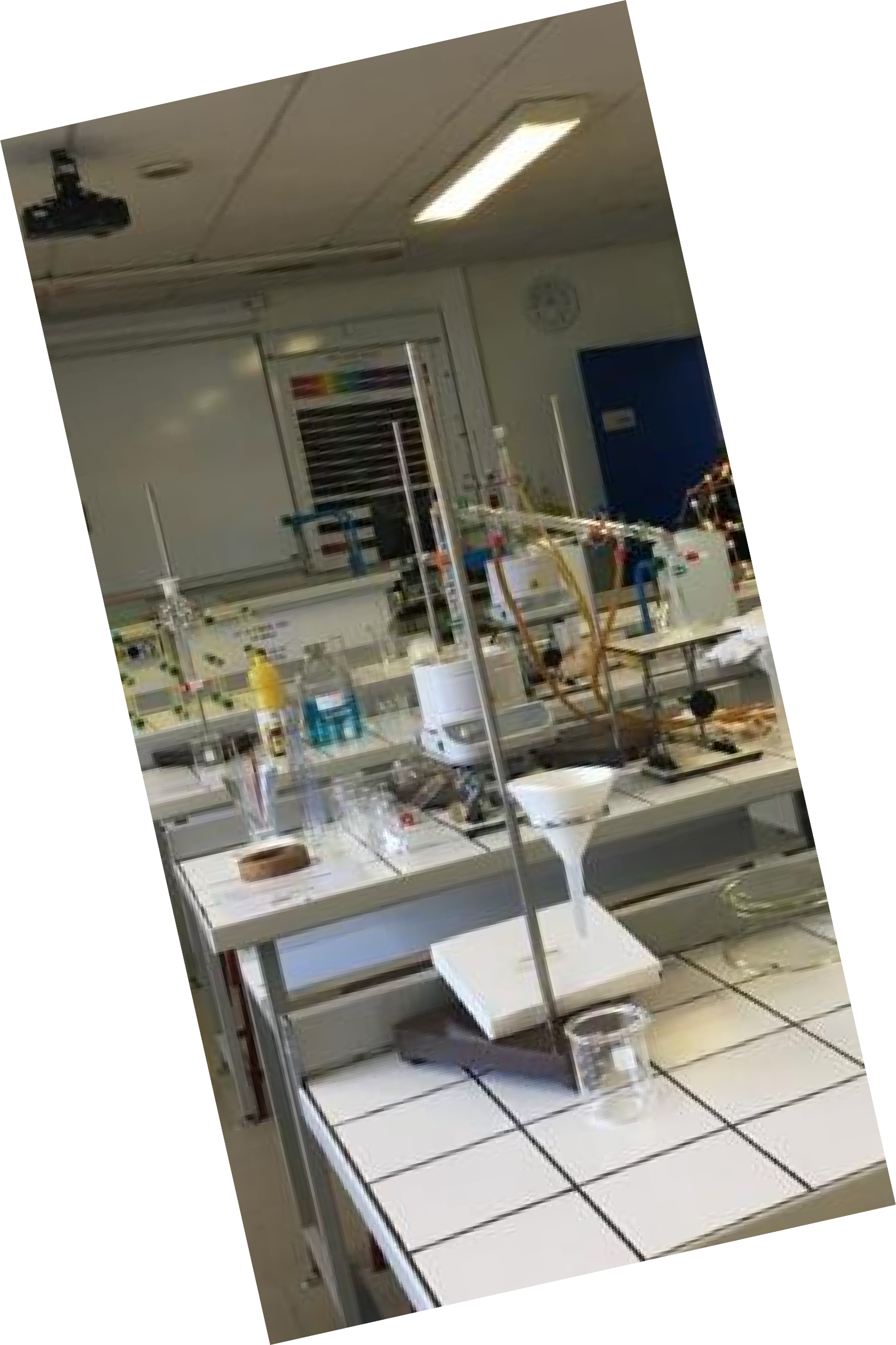 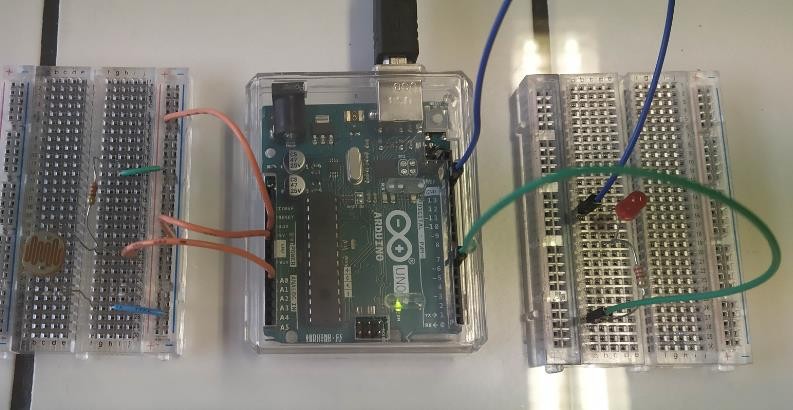 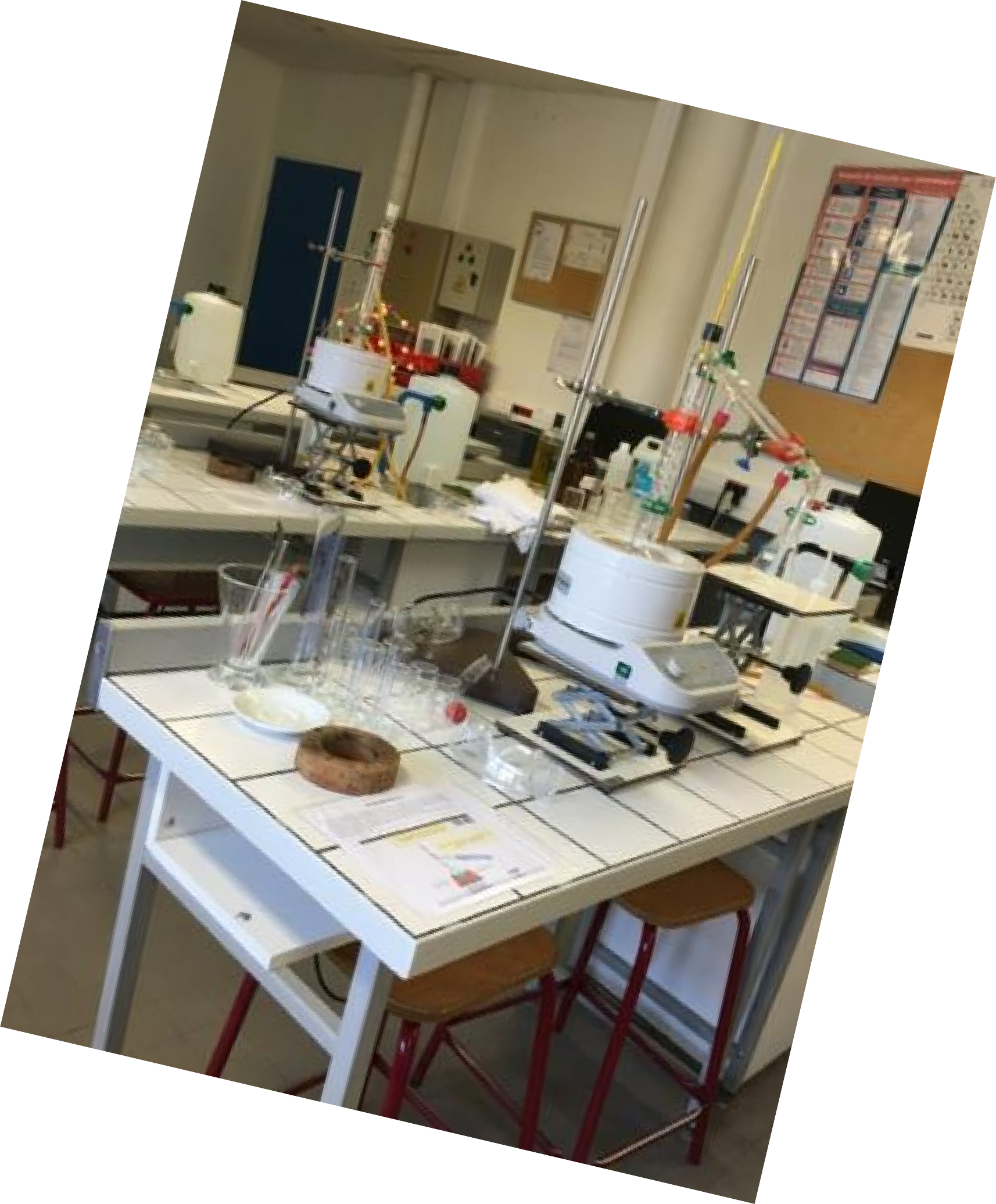 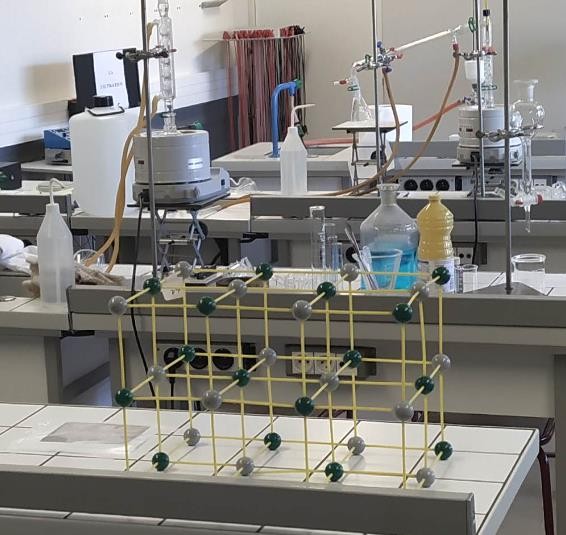 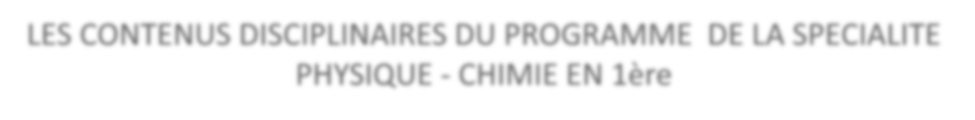 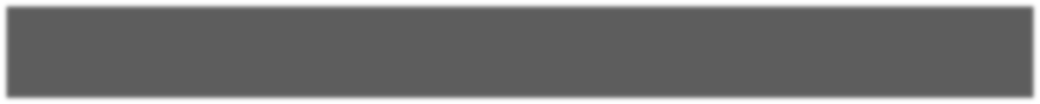 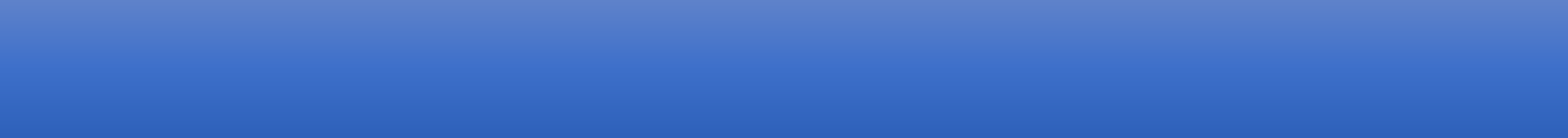 LES CONTENUS DISCIPLINAIRES DU PROGRAMME	DE LA SPECIALITE  PHYSIQUE - CHIMIE EN 1ère
CONSTITUTION ET TRANSFORMATIONS DE LA MATIERE
Suivi de l’évolution d’un système, siège

d’une transformation
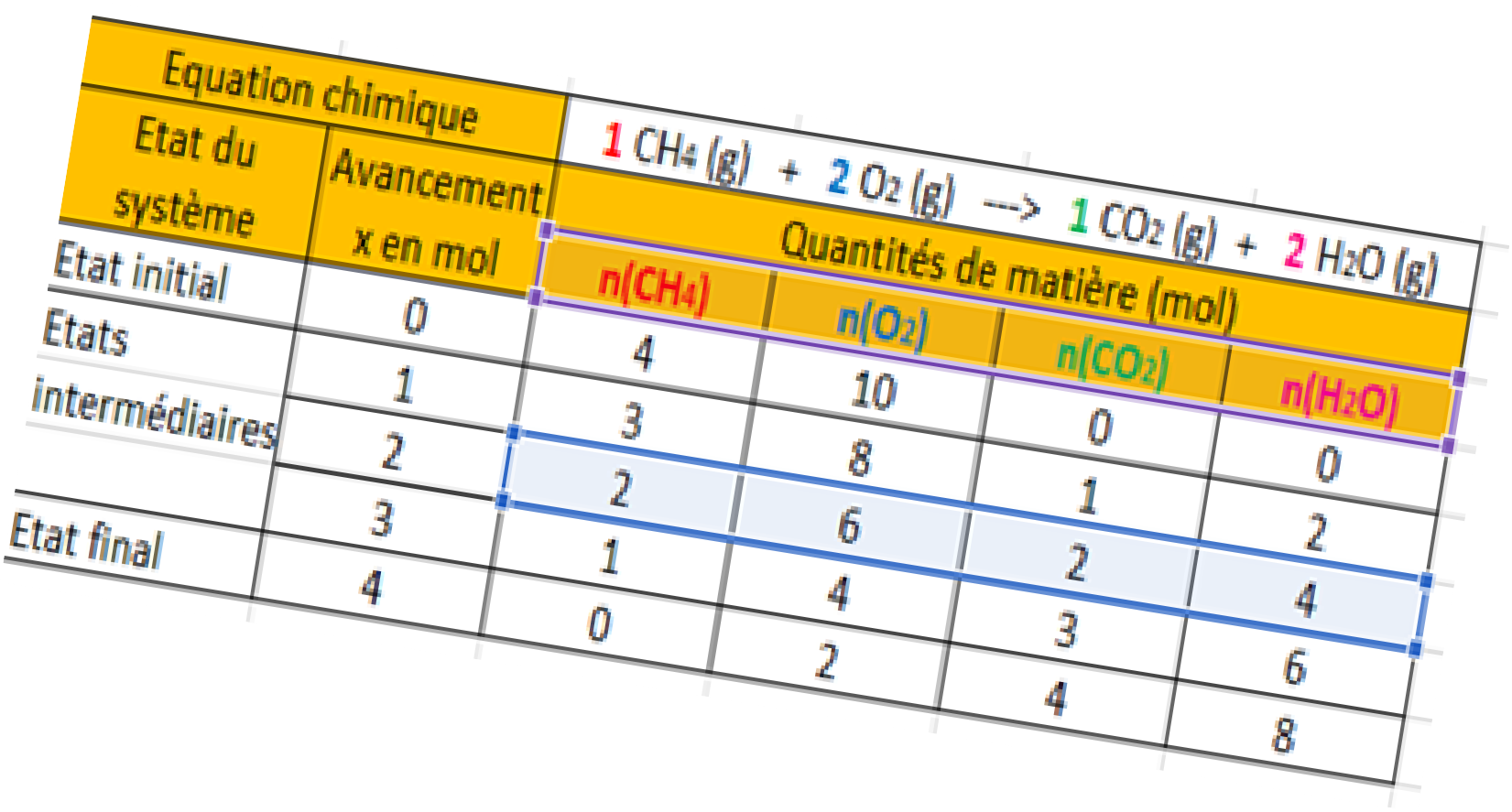 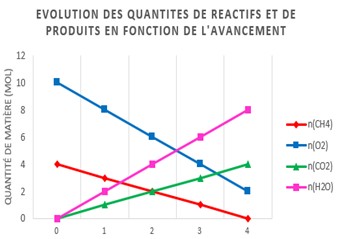 De la structure des entités aux propriétés  physiques de la matière
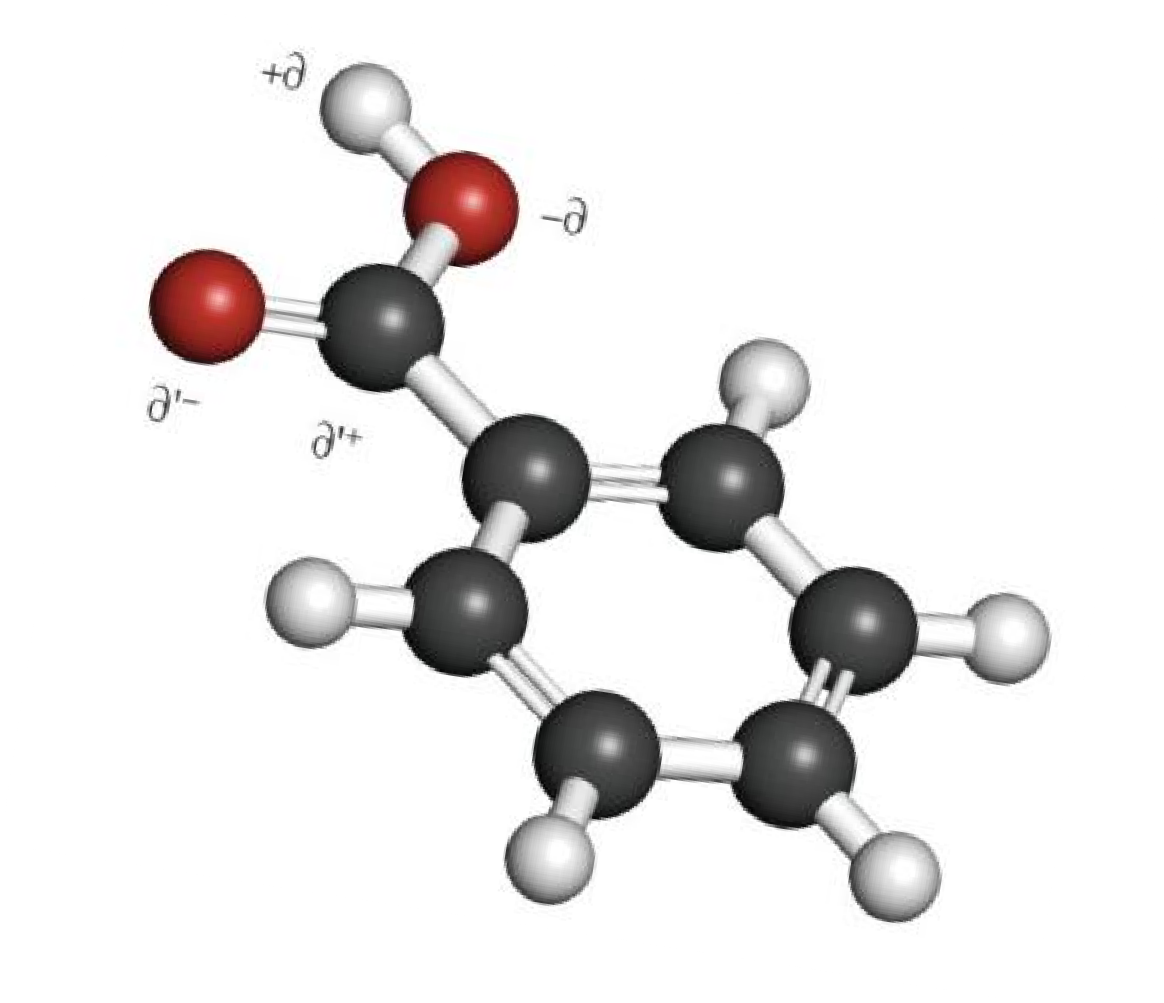 Propriétés physico-chimiques,  synthèses et combustions
d’espèces chimiques

organiques
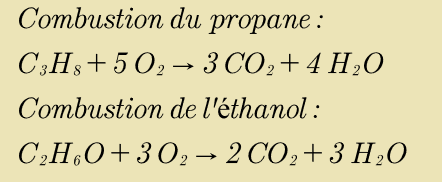 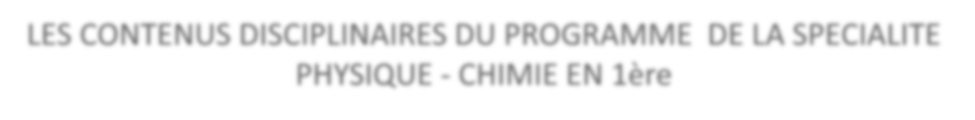 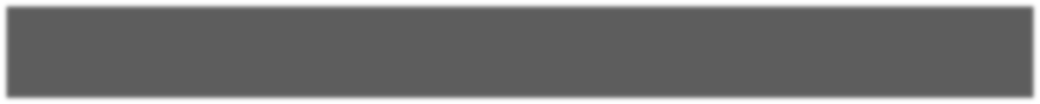 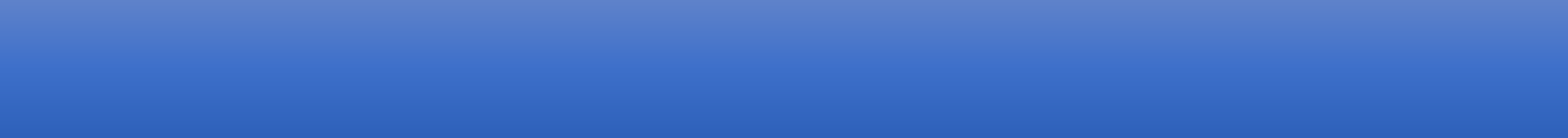 LES CONTENUS DISCIPLINAIRES DU PROGRAMME	DE LA SPECIALITE  PHYSIQUE - CHIMIE EN 1ère
MOUVEMENT ET INTERACTIONS
Interactions fondamentales et  introduction à la notion de champ
Mouvement d’un système
Description d’un fluide au repos
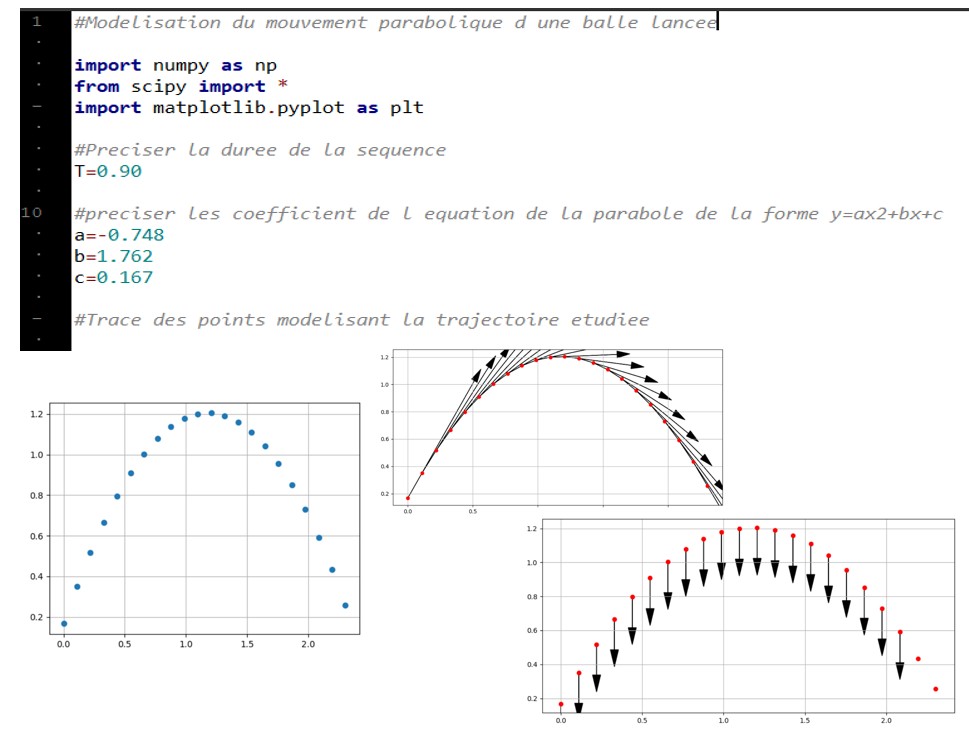 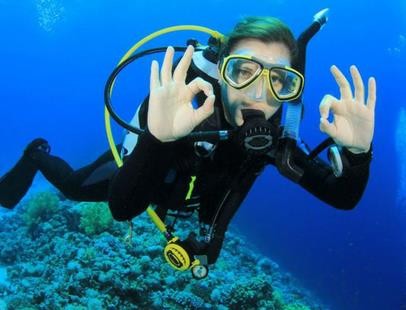 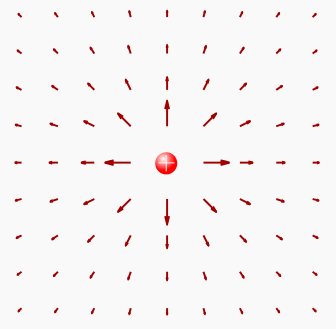 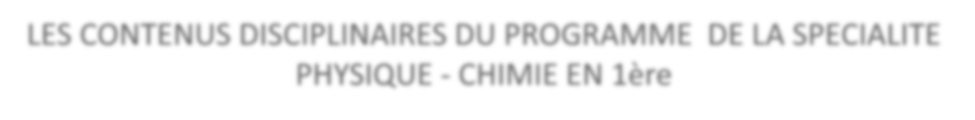 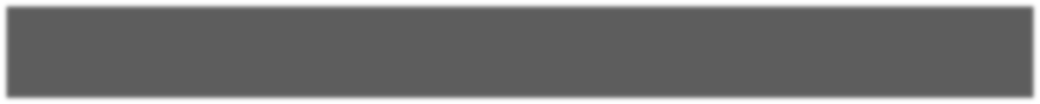 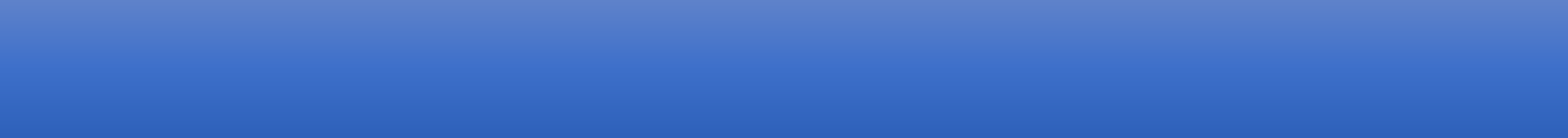 LES CONTENUS DISCIPLINAIRES DU PROGRAMME	DE LA SPECIALITE  PHYSIQUE - CHIMIE EN 1ère
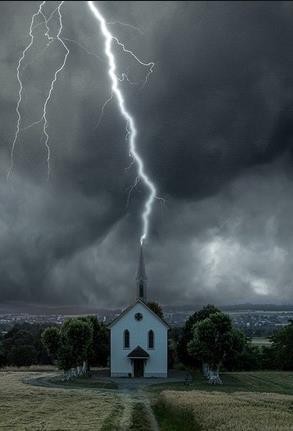 L’ENERGIE : CONVERSIONS ET
TRANSFERTS
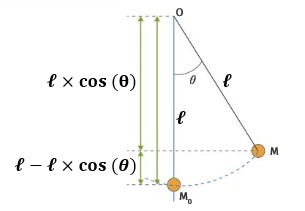 Aspects énergétiques des phénomènes électriques
Aspects énergétiques des phénomènes  mécaniques
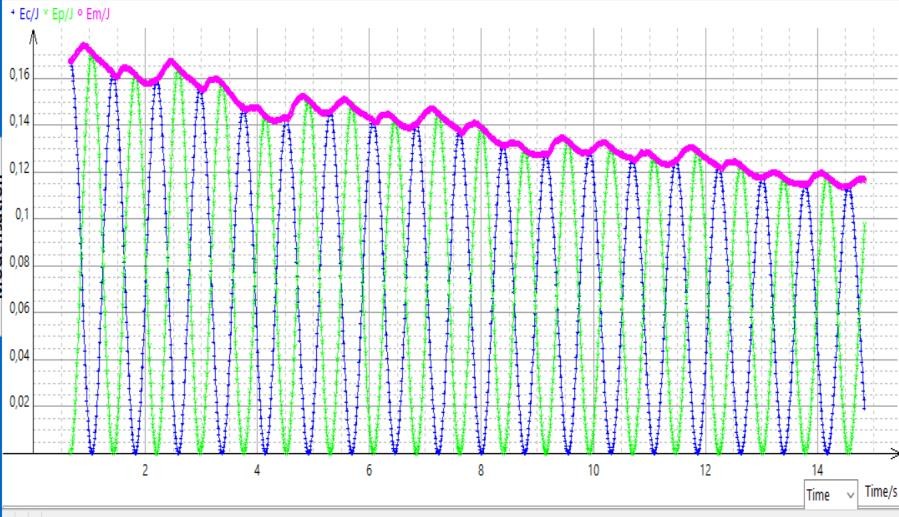 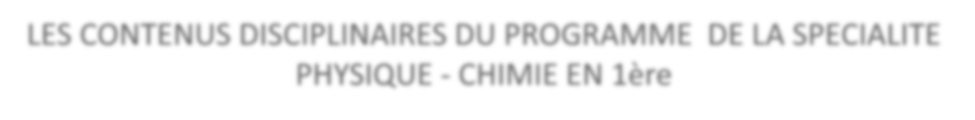 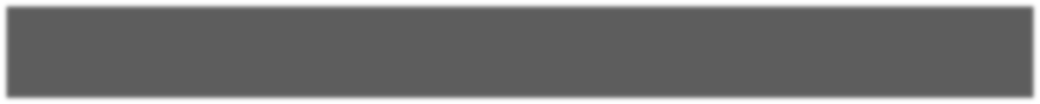 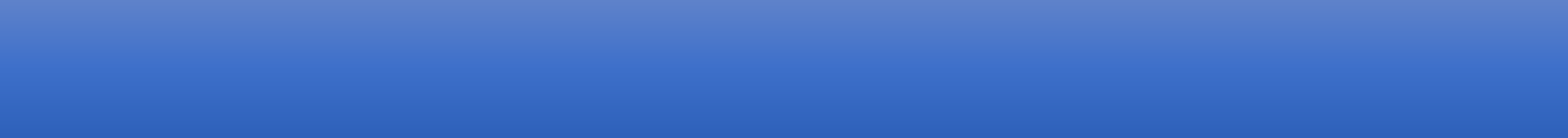 LES CONTENUS DISCIPLINAIRES DU PROGRAMME	DE LA SPECIALITE  PHYSIQUE - CHIMIE EN 1ère
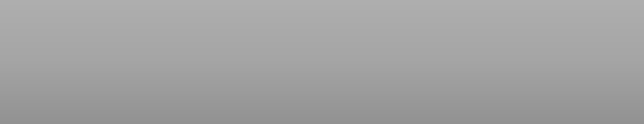 ONDES ET SIGNAUX
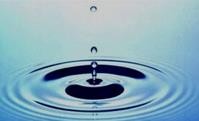 Ondes mécaniques
La lumière : images et couleurs,
modèles ondulatoire et particulaire
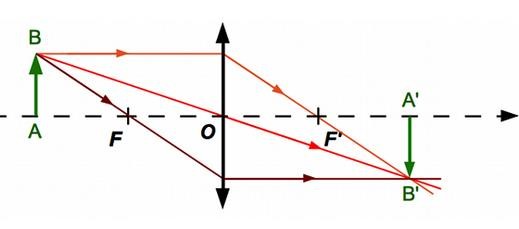 La spécialité PHYSIQUE - CHIMIE pour quelles études ?

Ecoles d’ingénieurs
Classes préparatoires scientifiques  Médecine, pharmacie et autres filières de santé
STAPS
IUT et BTS scientifiques  Facultés de sciences  Liste non exhaustive…
La spécialité PHYSIQUE - CHIMIE pour quels métiers ?
Voici quelques exemples de métiers. La liste est longue…
Source: http://etudiant.aujourdhui.fr/etudiant/metiers/matiere/physique-chimie.html?page=1
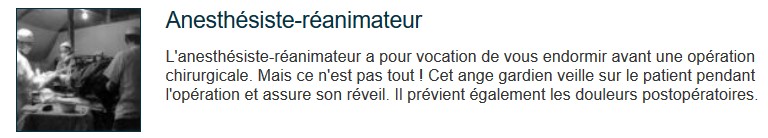 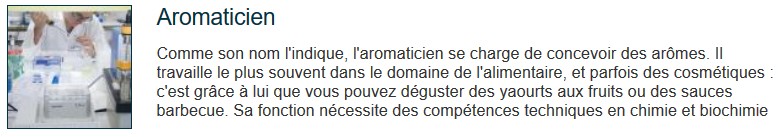 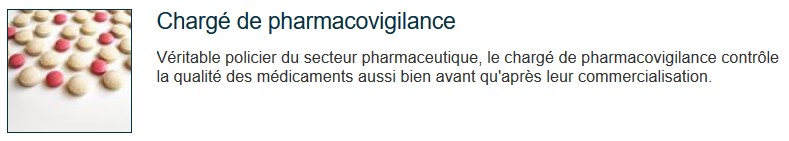 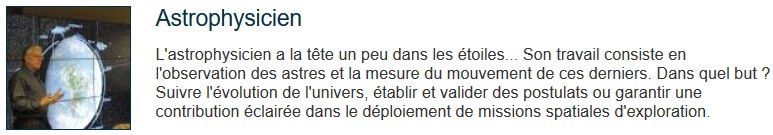 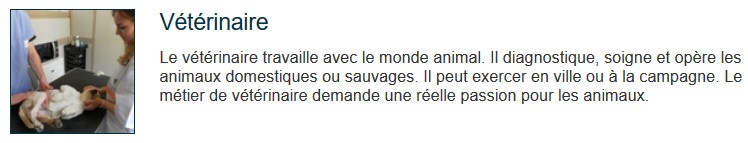 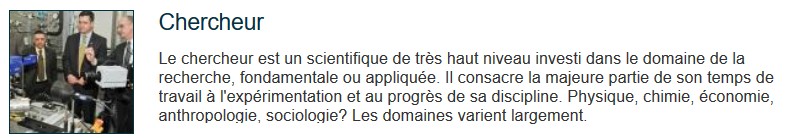 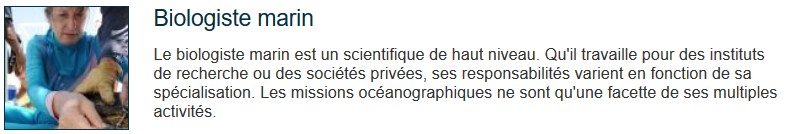 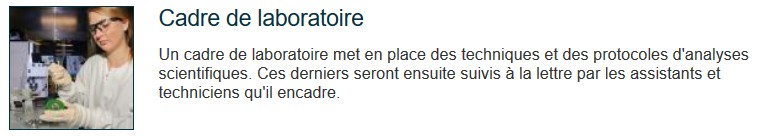 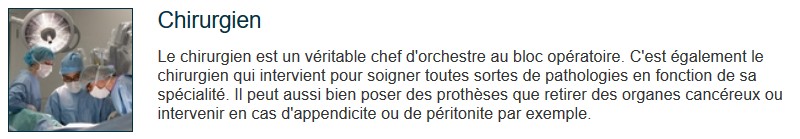 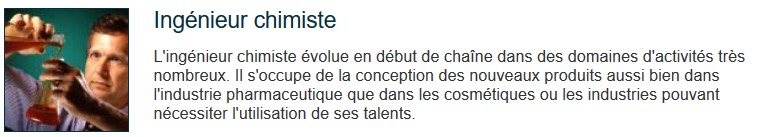 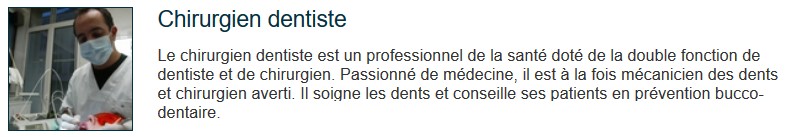 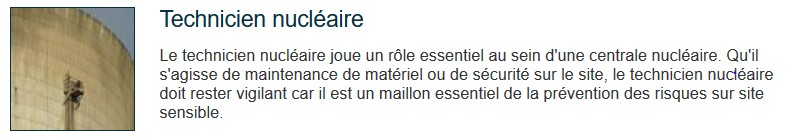 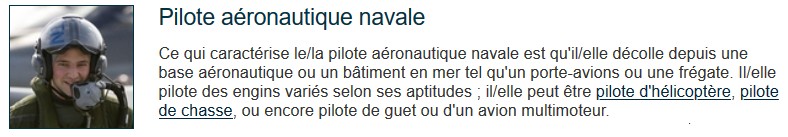 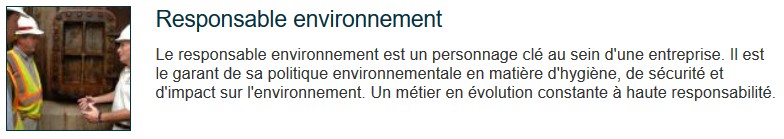 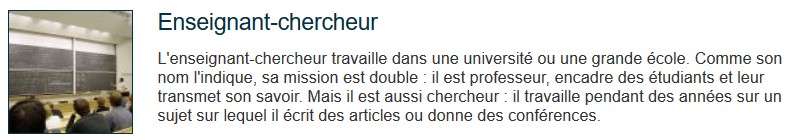 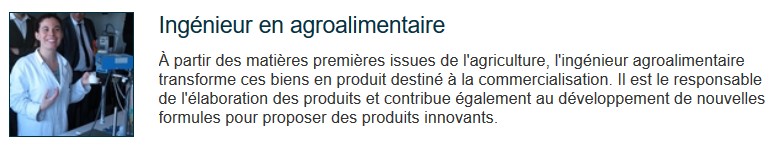 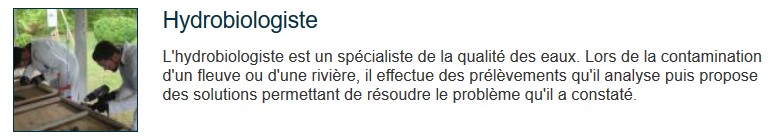 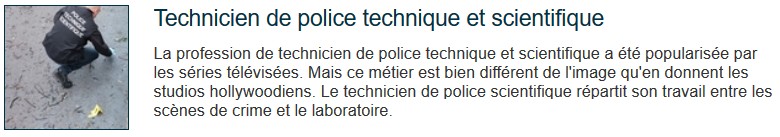 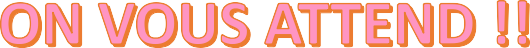 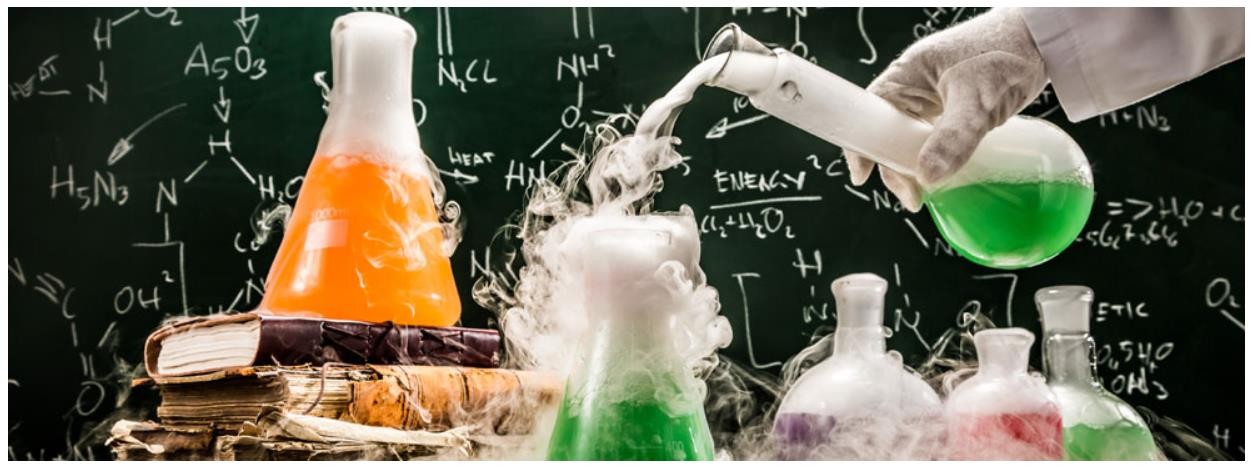